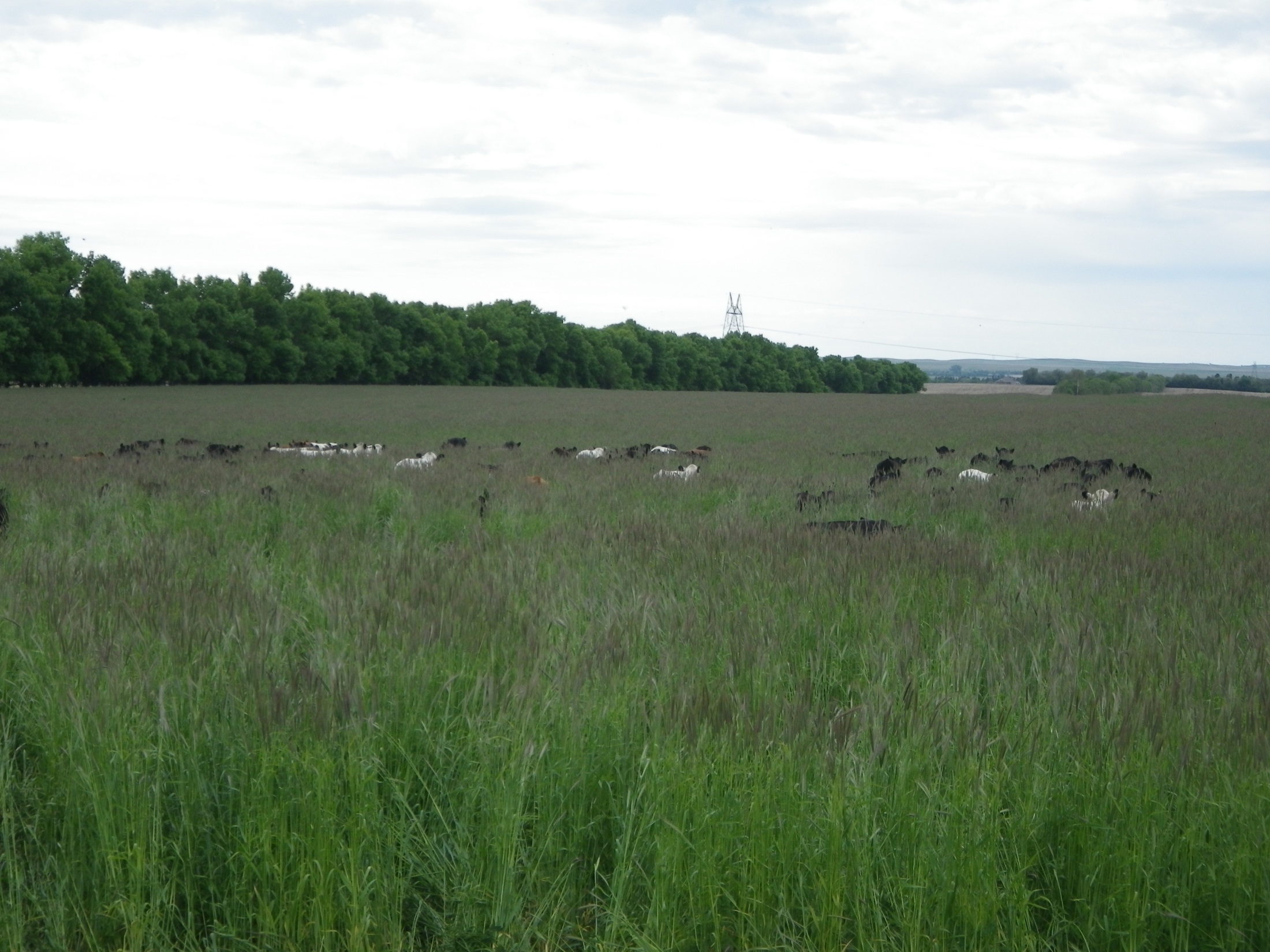 New Move
Slide Source: 
Allen Williams
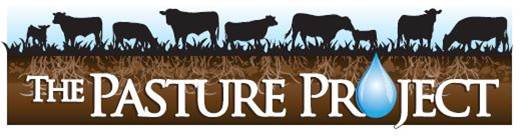